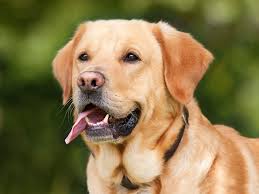 file://localhost/.file/id=6571367.2019901
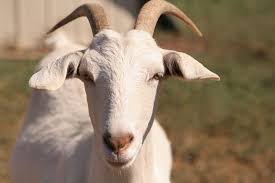 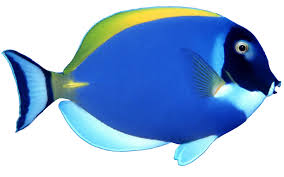